Graphing Using Slope andy-intercept
Essential Question?
How can you graph a linear equation written in slope-intercept form?
8.F.4
Common Core Standard:
8.F.4 ─ Use functions to model relationships between quantities.
Construct a function to model a linear relationship between two quantities. Determine the rate of change and initial value of the function from a description of a relationship or from two (x, y) values, including reading these from a table or from a graph. Interpret the rate of change and initial value of a linear function in terms of the situation it models, and in terms of its graph or a table of values.
Objectives:
To graph a linear function using the slope and y-intercept.
Slope-Intercept Form
Slope-Intercept Form of the Linear Equation
Write a linear equation in the form y = mx + b
given the following:
1) m = 5,  b = -1
4) m = 0,  b = 1
y = 1
y = 5x - 1
2) m =      , b = -1
5) m =      , b = 0
3) m =       , y-int.= 3
6) m = 1,  b =
Write the equation of the line with slope of 3 and passing through (2,7)
What is the form?
y = mx + b
What did they give you?
m = 3
(2,7)

(x,y)

7 = 3(2) + b
7 = 6 + b
b = 1

y = 3x + 1
Write a linear equation in slope-intercept form
to describe each graph.
y
y
x
x
b = -2
b = 3
y = -1x - 2
Write a linear equation in slope-intercept form
to describe each graph.
y
y
x
x
b = -2
b = -3
y = 2x - 2
Steps
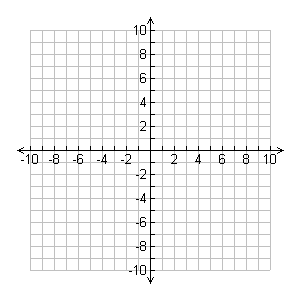 1) Plot the point.
2) Write slope as fraction.
(The sign goes in the numerator)
5
3) STARTING AT THE NEW POINT
Count the rise
+ UP
─ DOWN
+2
4) Count the run
ALWAYS to the RIGHT!!!
5) CHECK if your slope is POSITIVE OR NEGATIVE
FIX MISTAKES!!
6) Connect the points using a RULER
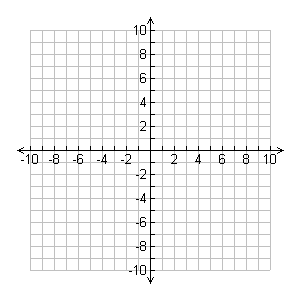 Graph the linear equationusing slope and y-intercept.
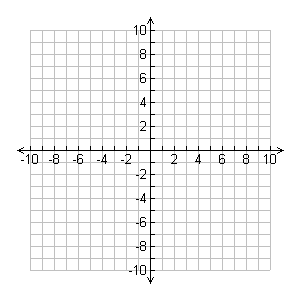 Graph the linear equationusing slope and y-intercept.
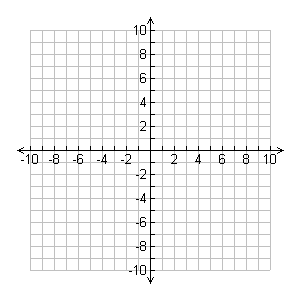 The graph below represents the volume of water 
in a tank (y) over time (x).  Find the equation that
describes y in terms of x.
60

50

40

30

20

10

  0
Water Level (Gal.)
0      1      2      3      4      5
Hours
The graph below represents the total cost of a
taxi ride (C) over miles driven (n).  Find the 
equation that describes C in terms of n.
C
60

50

40

30

20

10

  0
Total Cost
0     5     10     15    20    25
n
Miles